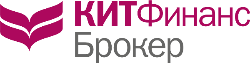 Обзор рынка на 15.04.2024
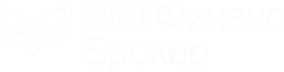 www.brokerkf.ru
Фондовый рынок РФ
По итогам недели индекс МoсБиржи вырос на 1,8% до уровня 3456 пунктов, преодолев отметку в 3400 пунктов.
Лидерами недели стали: ЭН+ГРУП ао  +13,7%, РУСАЛ ао  +11,3%, Полюс +10%, Селигдар +5,4%, НЛМК ао +4,5%.
Аутсайдерами недели стали: OZON -4,3%, Мечел-ап -3,8%, Мечел-ао -2,4%, Самолет ао -2,3%, Русагро -2%. 
МФК «Займер» провел IPO по нижней границе ценового диапазона - 235 рублей за акцию. Оценка компании составила 23,5 млрд рублей. Компания привлекла 3,5 млрд рублей. Доля акций в свободном обращении (free-float) составила около 15%. В первые минуты торгов акции компании снижались почти на 3%.
Совет директоров компании Henderson рекомендовал акционерам дивиденды за первый квартал 2024 года в размере 30 рублей на акцию. Дивидендная отсечка - 3 июня.
Новатэк представил операционные результаты за 1 квартал 2024 года. Добыча углеводородов увеличилась на 2,7% г/г до 167,4 млн БНЭ. Переработка на двух заводах снизилась: на Пуровском ЗПК на 2,8%,  в Усть-Луге резко упали — на 23%.
МТС Банк объявил о планах провести IPO на Мосбирже. Банк планирует разместится в формате cash–in. Ожидается, что доля акций в свободном обращении (free-float) может составит до 15%. Оценка банка может находится в диапазоне от 60 до 80 млрд рублей, что составляет от 0,78х до 1,05х по P/BV. Банк привлечет с рынка в таком случае до 10–11 млрд рублей, которые направит на развитие.
НЛМК объявил дивиденды за 2023 год. Совет директоров компании рекомендовал выплатить 25,43 рублей на одну акцию в качестве дивидендов за 2023 год. Окончательное решение по выплатам будет принято на общем собрании акционеров 14 мая. Дата закрытия реестра - 27 мая 2024. После объявления дивидендов акции компании выросли до 2–х летнего максимума 229 рублей.
Успешно состоялся первый проект АЛРОСА и Альфа-банка по выпуску цифровых финансовых активов (ЦФА), привязанных к продажам бриллиантов инвестиционного класса. 100% ЦФА выкуплены инвесторами до официального срока завершения эмиссии.
Динамика IMOEX
Динамика USDRUB
Динамика BRENT
Отчеты  компаний
АФК Система представила результаты за 2023 год по МСФО. Выручка за 2023 год выросла на 17%, достигнув 1,04 трлн рублей. OIBDA снизилась на 13%, достигнув 266,2 млрд рублей. Чистый убыток составил 5,1 млрд рублей. Совет директоров компании принял решение о проведении ГОСА 28 июня. В повестку включен вопрос о выплате дивидендов за 2023 год.
Обзор рынка на 15.04.2024
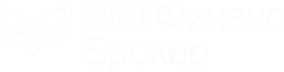 www.brokerkf.ru
Основные события текущей недели
На текущей неделе стоит обратить внимание на следующие события:
Х5 представит операционные результаты за 1К24 по МСФО
Обзор рынка на 15.04.2024
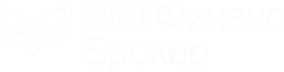 www.brokerkf.ru
Рынок облигаций
Индекс RGBI продолжил снижаться на прошедшей неделе, достигнув отметки 114 пунктов.
ЦБ опубликовал очередной обзор рисков финансовых рынков за март. Продажи валюты экспортёрами выросли с $10,4 до $12,1 млрд, что могло быть связано как с ростом налоговых выплат, так и с увеличением экспорта на фоне роста сырьевых цен. С учетом того, что с 5 апреля продажи валюты Банком России сокращаются с 7,1 до 0,6 млрд рублей, эффект от этих факторов поддержки рубля будет компенсирован. На рынке ОФЗ крупнейшие банки остаются продавцами на менее ликвидном вторичном рынке, сдвигая доходности вверх.
По данным Росстата в марте рост ИПЦ составил +0,39% мм (или 7,72% гг), после роста на  +0,68% мм в феврале и +0,86% мм в январе. 
По данным электронного бюджета с 1 по 12 апреля среднедневные расходы бюджета  подскочили до 192 млрд рублей в сутки. Это намного выше, чем было в феврале - 125 млрд рублей и в декабре 182 млрд рублей. Текущий темп расходов, соответствует уровню 41 трлн рублей за год, при этом в бюджет заложено на 2024 год - 36,7 трлн рублей расходов при 35,1 трлн доходов.
Из интересных размещений на следующей неделе отметим: Первый контейнерный терминал (ruAA-/AА(RU)) серии 001P-01. Размещение состоится 17 апреля. Купон установлен на уровне 15,70%. Номинальная стоимость одной ценной бумаги выпуска - 1000 рублей. Срок обращения облигаций 1,5 года.
RGBI индекс
Индекс замещающих облигаций
Кривая ОФЗ
Доходность
Срок до погашения, лет
Обзор рынка на 15.04.2024
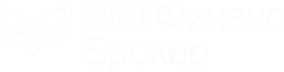 www.brokerkf.ru
Ниже представлены предстоящие размещения по российским корпоративным облигациям:
Обзор рынка на 15.04.2024
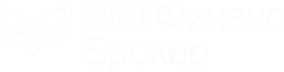 www.brokerkf.ru
Список корпоративных облигаций с постоянным купоном (в рублях)
Обзор рынка на 15.04.2024
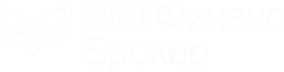 www.brokerkf.ru
Список корпоративных облигаций с переменным купоном (в рублях)
Обзор рынка на 15.04.2024
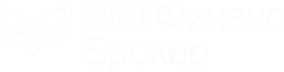 www.brokerkf.ru
Список актуальных облигаций в юанях
Обзор рынка на 15.04.2024
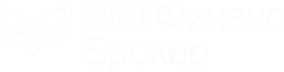 www.brokerkf.ru
Карта доходности актуальных облигаций в юанях
Доходность
Срок до погашения, лет
Обзор рынка на 15.04.2024
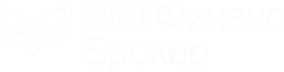 www.brokerkf.ru
Список замещенных облигаций в долларах
Обзор рынка на 15.04.2024
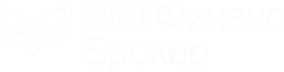 www.brokerkf.ru
Список замещенных облигаций в долларах
Обзор рынка на 15.04.2024
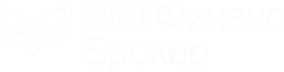 www.brokerkf.ru
Карта доходности замещающих облигаций в долларах
Доходность
Срок до погашения, лет
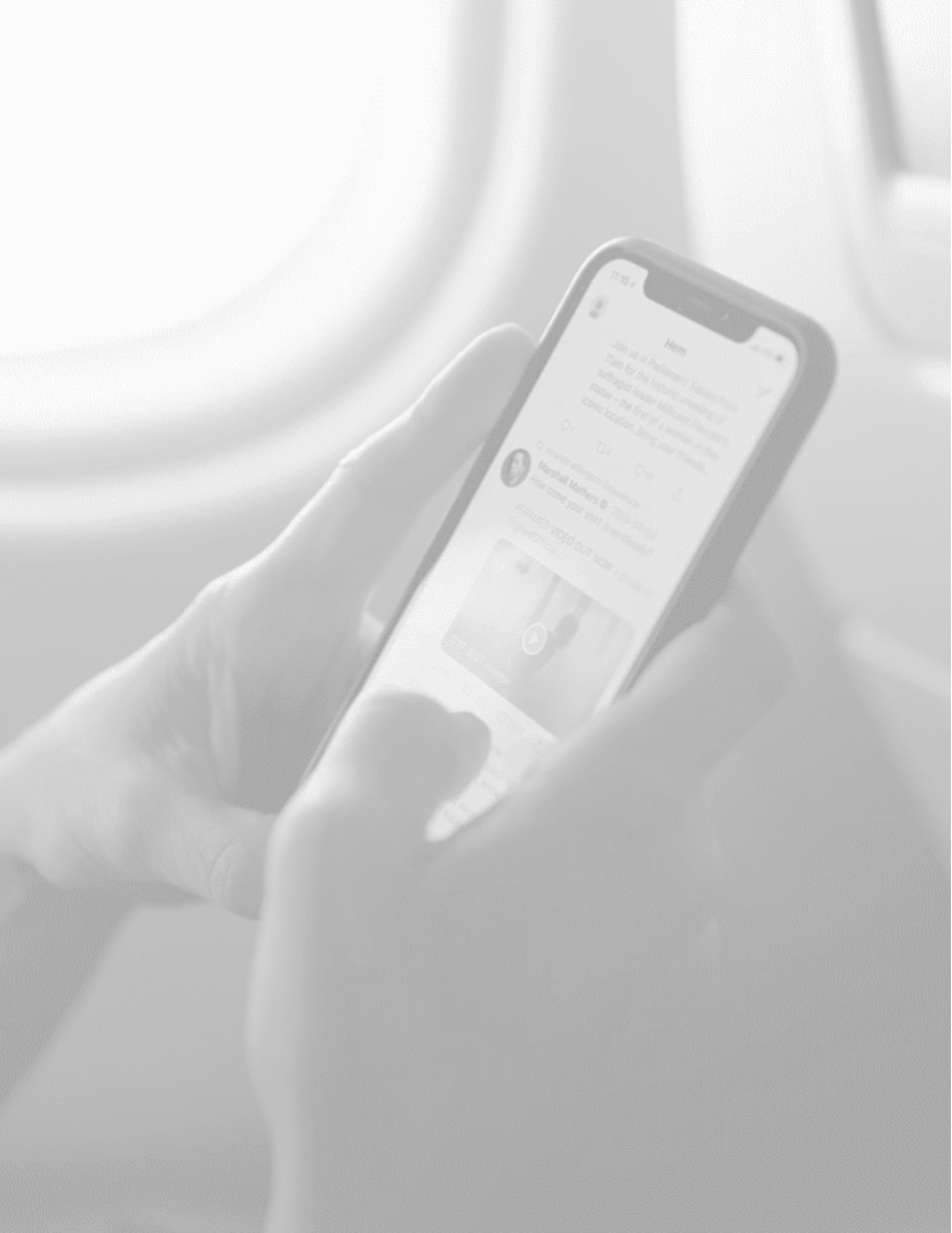 КОНТАКТЫ
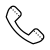 Санкт-Петербург, ул. Марата 69-71
Бизнес-центр «Ренессанс Плаза»

Москва, ул. Маши Порываевой 34, ДЦ
«Домников», блок 1, 12 этаж

sales@brokerkf.ru	brokerkf.ru

Мобильное приложение КИТ ИНВЕСТИЦИИ
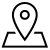 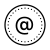 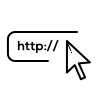 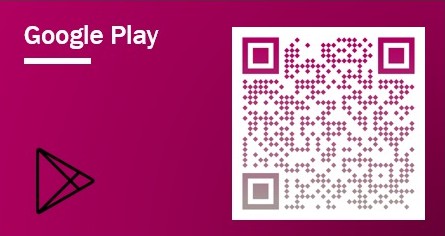 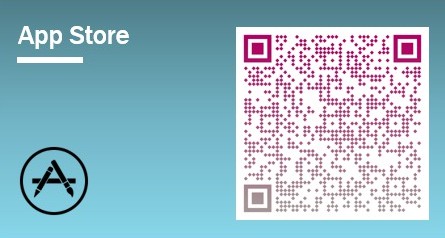 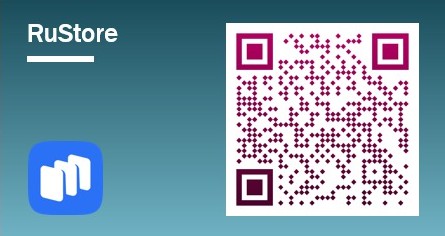 КИТ Финанс (АО).
Лицензии профессионального участника рынка ценных бумаг выданы на осуществление:
дилерской деятельности № 040-06539-010000 от 14.10.2003 (выдана ФКЦБ России),
брокерской деятельности № 040-06525-100000 от 14.10.2003 (выдана ФКЦБ России),
деятельности по управлению ценными бумагами № 040-13670-001000 от 26.04.2012 (выдана ФСФР России),
депозитарной деятельности № 040-06467-000100 от 03.10.2003 (выдана ФКЦБ России). Без ограничения срока действия.
Настоящий обзор подготовлен исключительно в информационных целях. Ни полностью, ни в какой-либо части не
представляет собой предложение по покупке, продаже или совершению каких-либо сделок или инвестиций в отношении
указанных в настоящем обзоре финансовых инструментов.
Настоящий обзор не является индивидуальной инвестиционной рекомендацией. Финансовые инструменты либо операции,
упомянутые в настоящем обзоре, могут не соответствовать Вашему инвестиционному профилю, инвестиционным целям
и/или ожиданиям. Определение соответствия финансового инструмента и операции, соответствующие Вашим интересам,
инвестиционным целям, инвестиционному горизонту и уровню допустимого риска, является Вашей задачей. КИТ Финанс
(АО) не несет ответственности за возможные убытки в случае совершения операций либо инвестирования в финансовые
инструменты, упомянутые в настоящем обзоре. КИТ Финанс (АО) не рекомендует использовать указанную информацию в
качестве единственного источника информации при принятии инвестиционного решения.
Информация, использованная при подготовке настоящего обзора, получена из предположительно достоверных источников,
при этом проверка использованных данных не проводилась. КИТ Финанс (АО) не дает никаких гарантий корректности,
содержащейся в настоящем обзоре. КИТ Финанс (АО) не обязан обновлять или каким-либо образом актуализировать
настоящий обзор, однако КИТ Финанс (АО) имеет право по своему усмотрению, без какого-либо уведомления изменять
и/или дополнять настоящий обзор и содержащиеся в нем рекомендации. Настоящий обзор не может быть воспроизведен,
опубликован или распространен ни полностью, ни в какой-либо части, на него нельзя делать ссылки или проводить из него цитаты без предварительного письменного разрешения КИТ Финанс (АО).
КИТ Финанс (АО) не несет ответственности за любые неблагоприятные последствия, в том числе убытки, причиненные в
результате использования информации, содержащейся в настоящем обзоре, или в результате инвестиционных решений,
принятых на основании данной информации и/или аналитических материалов, рекомендаций, программного обеспечения,
каких-либо файлов и/или иной информации, полученной от КИТ Финанс (АО). Решение о совершении соответствующей
сделки принимает только Клиент. Размер инвестированного капитала Клиента может увеличиваться или уменьшаться.
Результаты инвестирования в прошлом не определяют доходы в будущем.
Расходы	клиента
при	совершении	сделки	указаны	в	тарифах	Компании:
https://brokerkf.ru/soprovozhdenie_klientov/customer-support/regulations-and-applications/
7